Chirurgia
– dziedzina medycyny zajmująca się leczeniem operacyjnym.
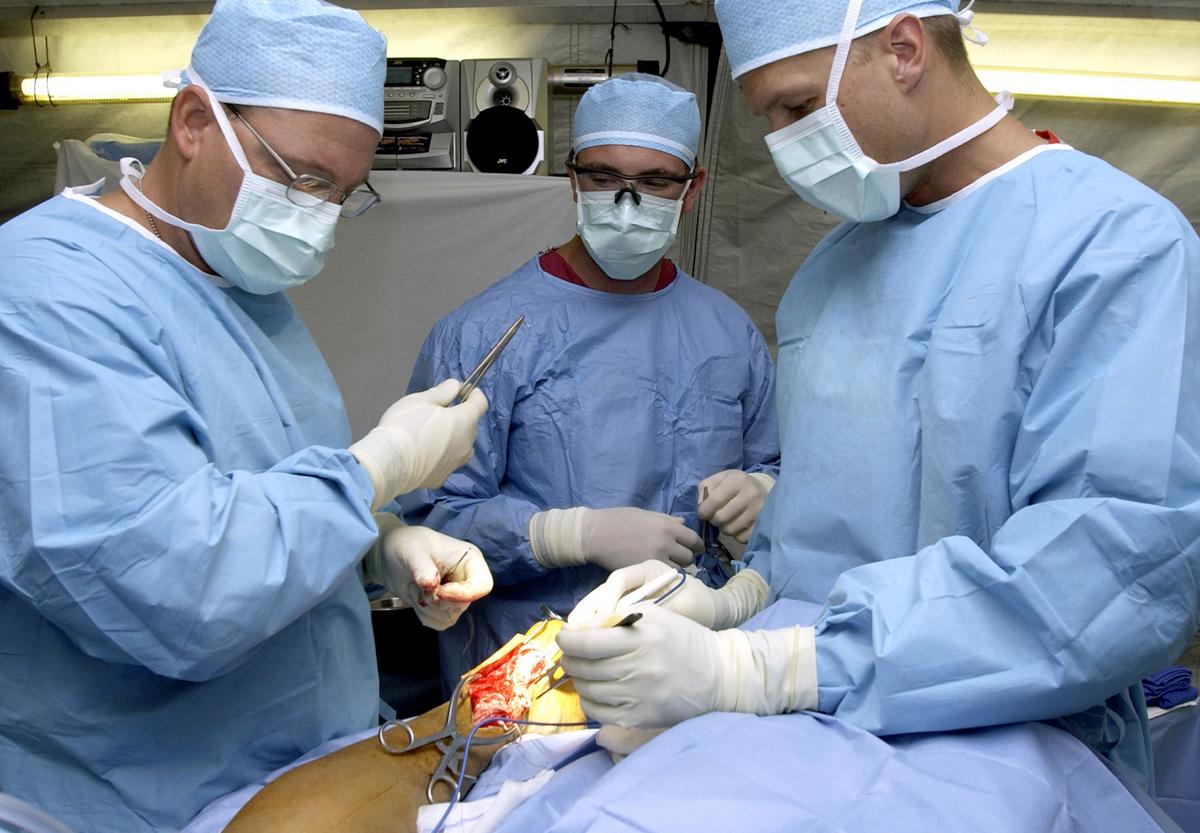 Chirurgia jest nauką nadrzędną i zawiera wiele podspecjalności. Dotyczy:
ogólnych zasad gojenia ran,
zakażeń,
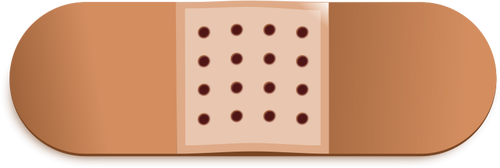 Chirurgia jest nauką nadrzędną i zawiera wiele podspecjalności. Dotyczy:
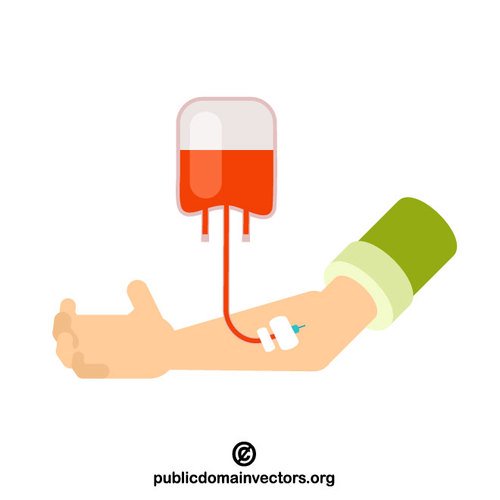 przetaczania krwi,
Chirurgia jest nauką nadrzędną i zawiera wiele podspecjalności. Dotyczy:
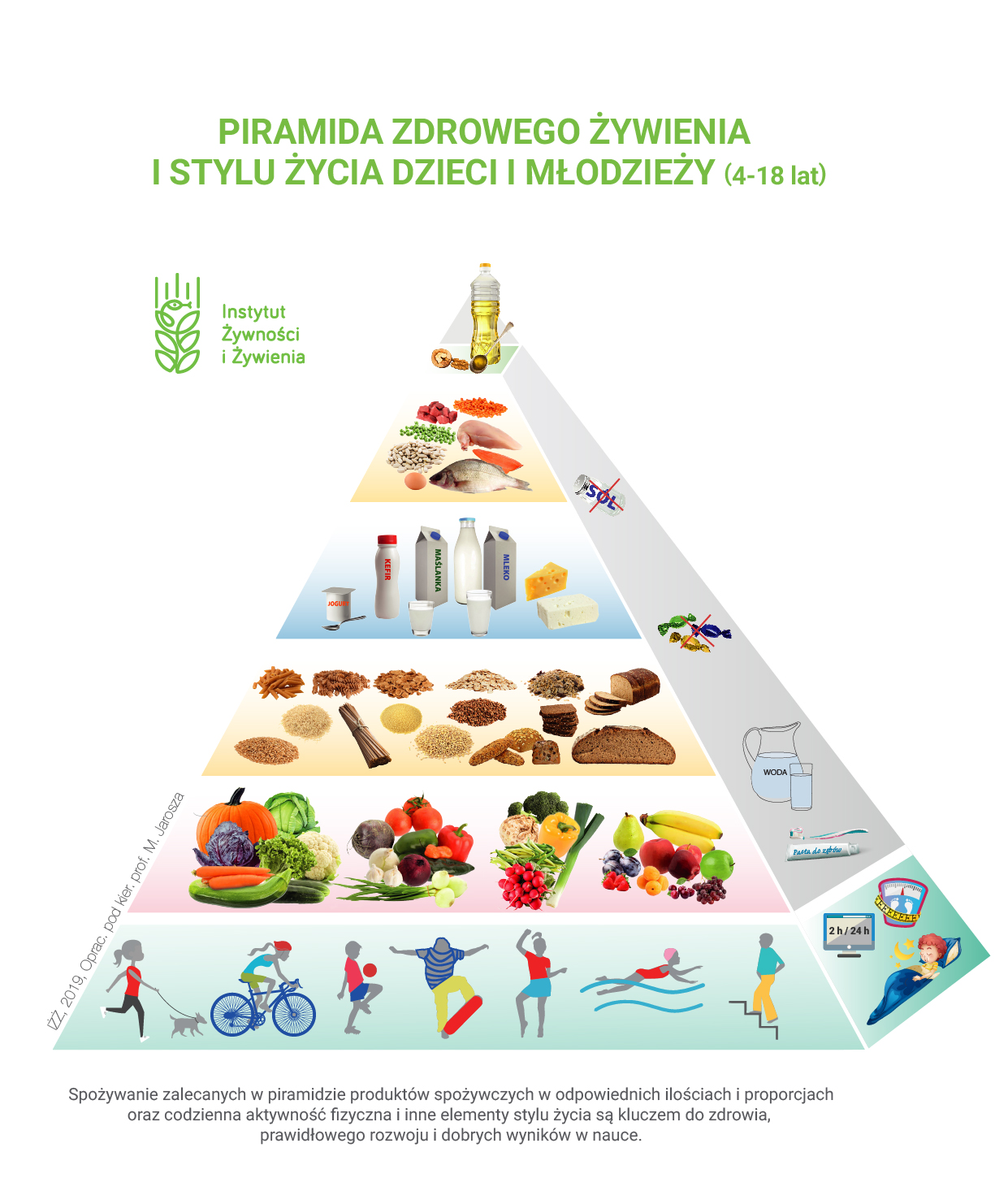 żywienia,
regulacji gospodarki elektrolitowej organizmu,
Chirurgia jest nauką nadrzędną i zawiera wiele podspecjalności. Dotyczy:
postępowania przed i pooperacyjnego, 
zasad doraźnej pomocy w stanach zagrożenia życia, 
ogólnych zasad techniki operacyjnej.
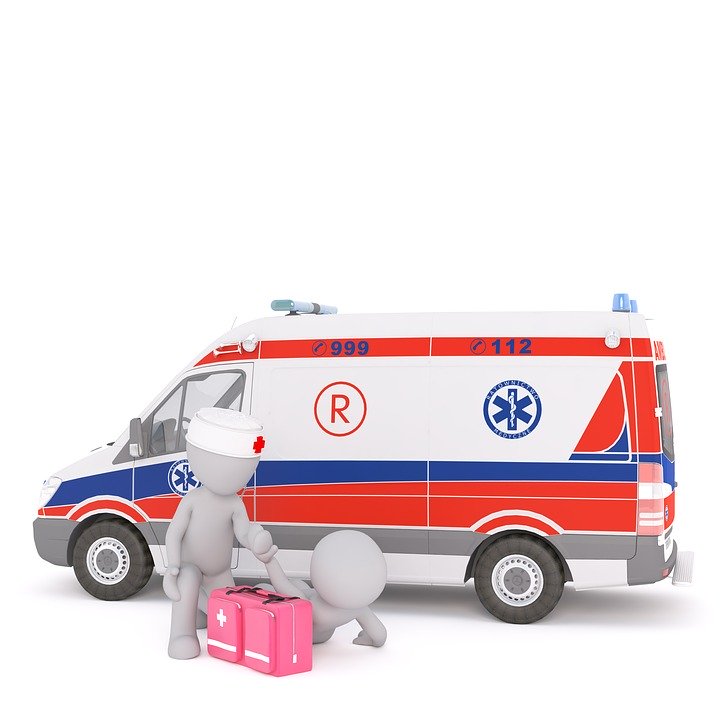 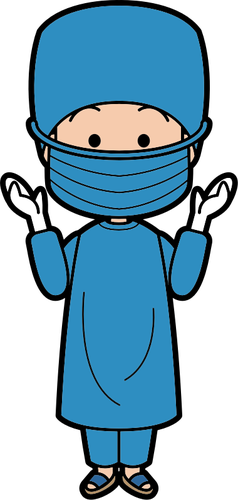 lekarz chirurg
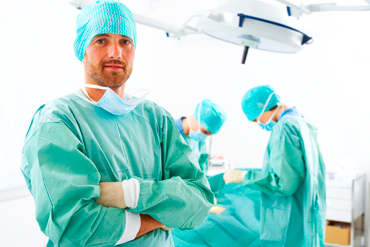